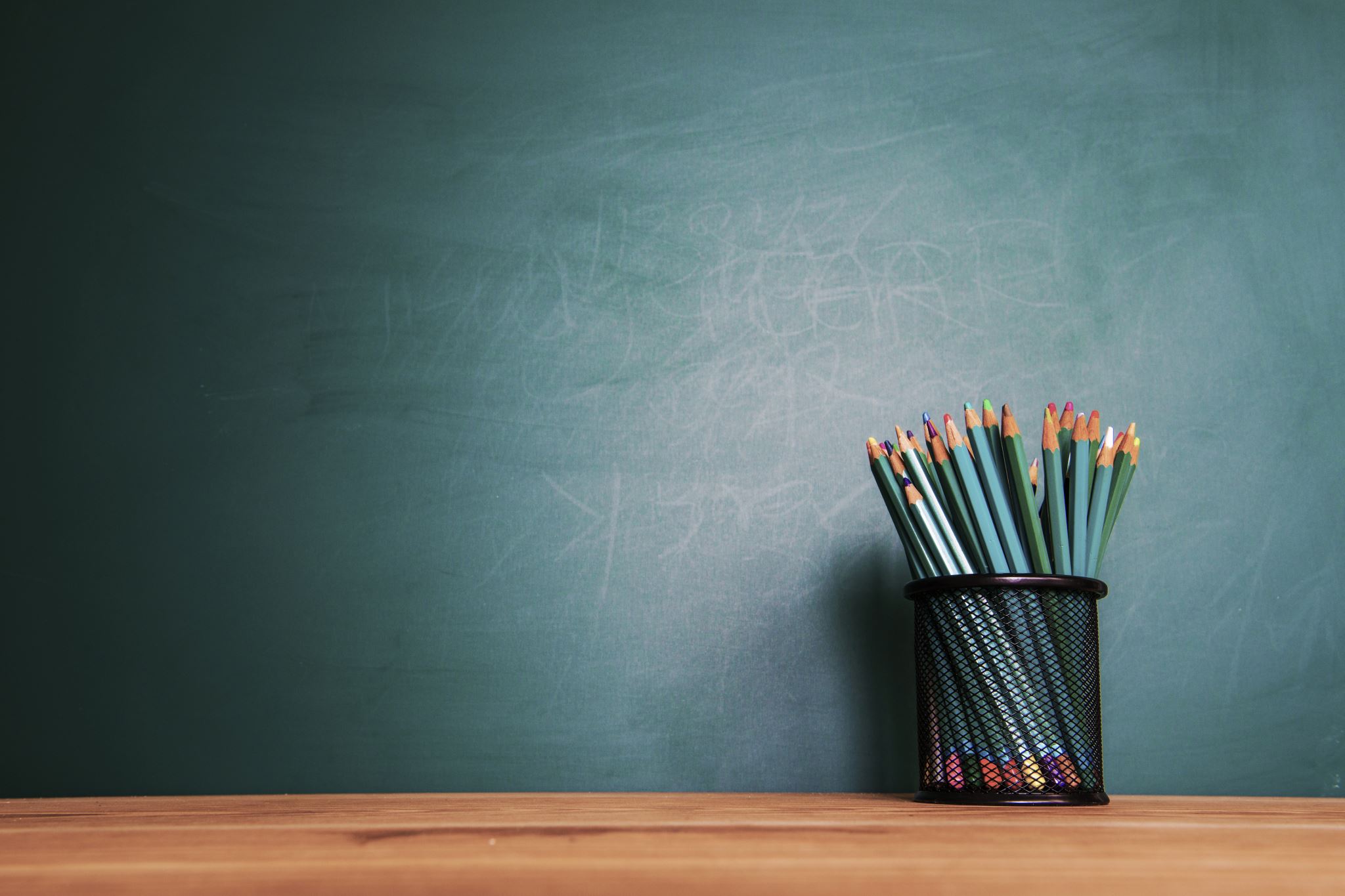 Norma Stramucci
Poesia/poesie


Treviso, 28 ottobre 2023
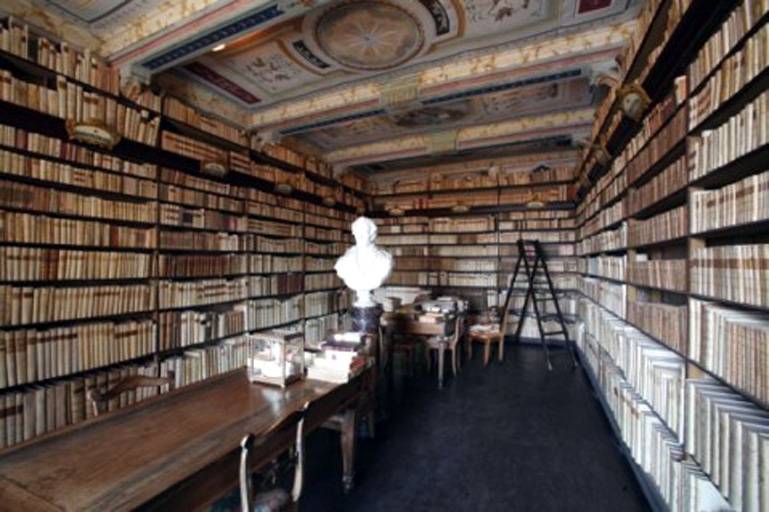 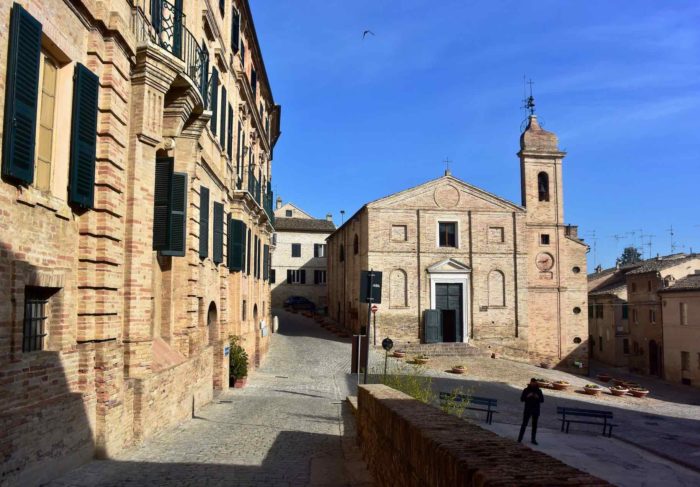 RECANATI
Norma Stramucci
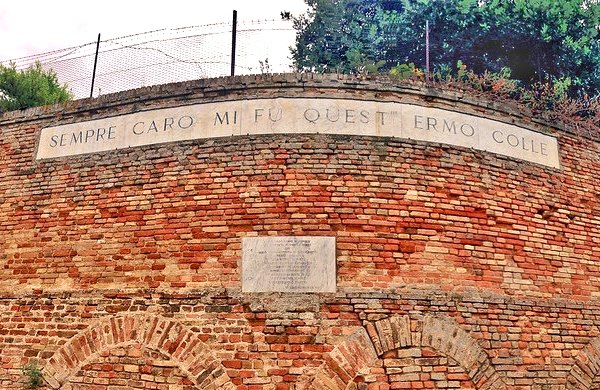 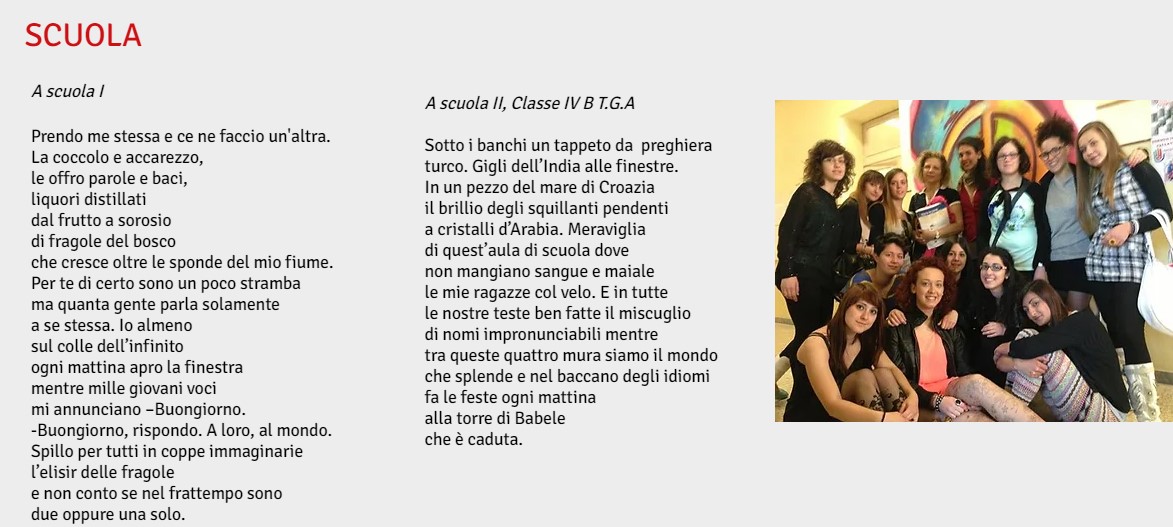 Il blog didattico
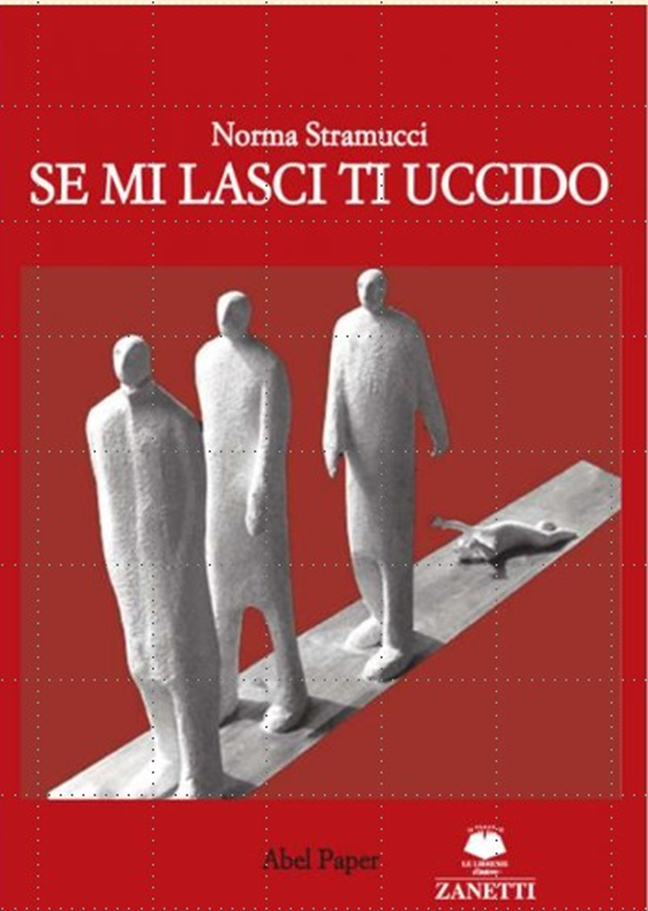 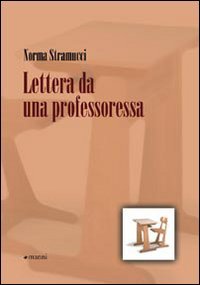 2009
2012
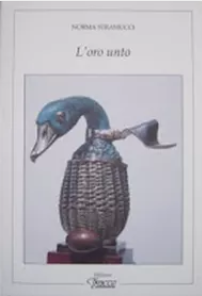 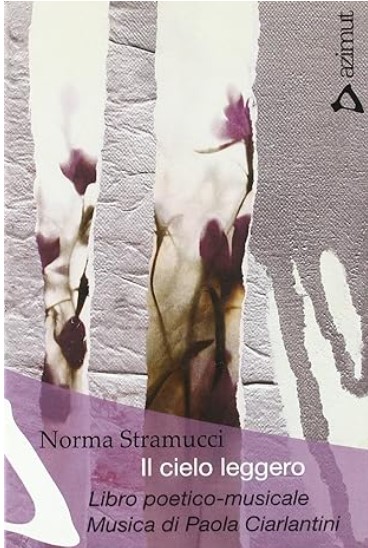 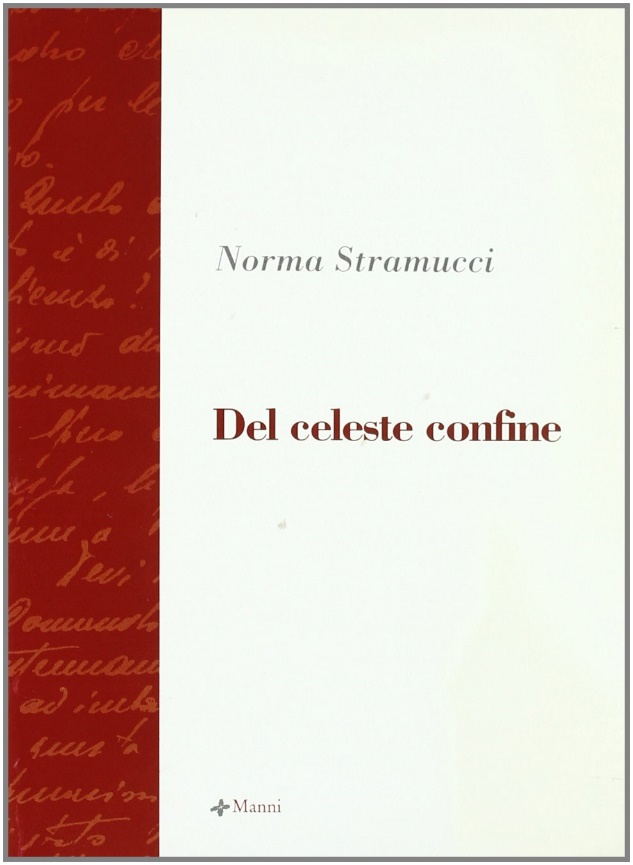 2003
2008
1995
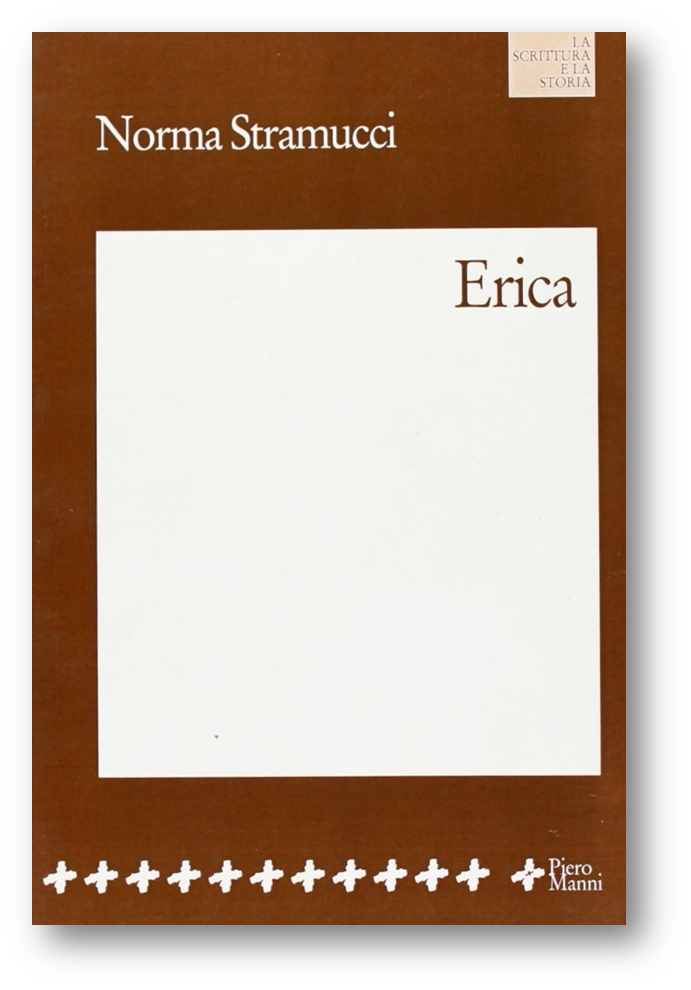 Vattene via, vattene a Nkabelane
(in capo al mondo)! cagna ringhiosa 
che vorresti attaccarmi al collo, tanto 
alta la siepe ti impedisce 
di entrare in casa mia.
(p. 55)
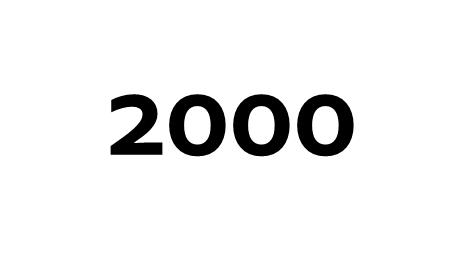 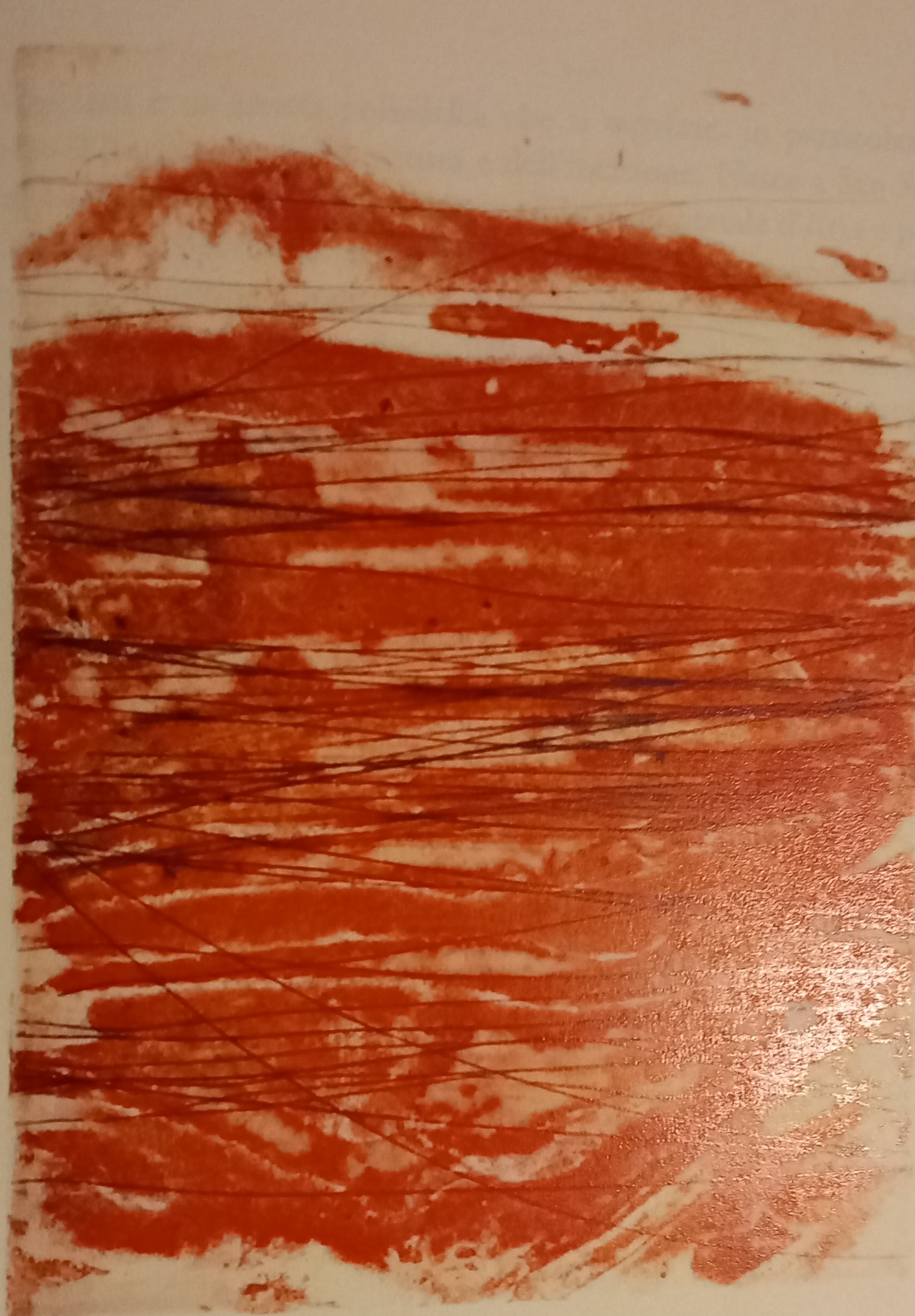 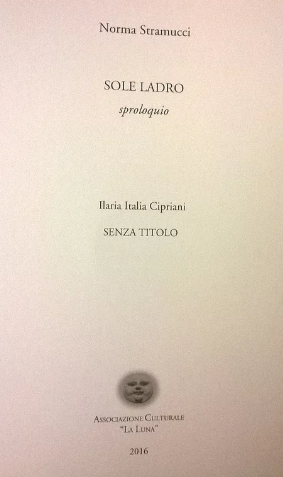 2016
Senza titolo
I. I. Cipriani
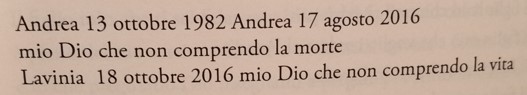 La poesia è sempre per me stata misura, controllo del verso e del sentimento.
Ma ignoravo cosa fosse il dolore e che il dolore non ha misura, non ha controllo. Nel dolore non si può che scrivere ciò che il dolore detta, e non si riesce ad essere razionali. Così è nato questo sproloquio.
In futuro, forse, se e quando avrò imparato a convivere con la parte di me che oggi solo il dolore conosce, tornerò alla misura, al controllo del verso e del sentimento. 
(SOLE LADRO. Sproloquio, La Luna, Ancona 2016, p. 3)
Era casa il 16 agosto tutti insieme a cena la mia bella famiglia padre madre 
il figlio mio, mia figlia e la sua piccola in pancia e il suo bel Babbo, l'altro figlio.
E adesso il figlio mio che adesso è il figlio mio preferito 
e prima no prima erano uguali ma adesso è il figlio mio preferito
 perché prima erano uguali e adesso no. Era a casa il 16 agosto la sera a cena padre madre e tutti i figli nostri belli.
Però in casa m’è entrata in casa la cagna rabbiosa
 e alta la siepe non mi ha protetta.
È entrata da sola senza che le aprissi e nemmeno
aveva bussato vigliacca e malvagia la donna col crotalo
sotto la mantilla. E adesso
non c'è un posto senza il mio pianto. Non è più casa
questa.
                                                                                                       (p. 11)
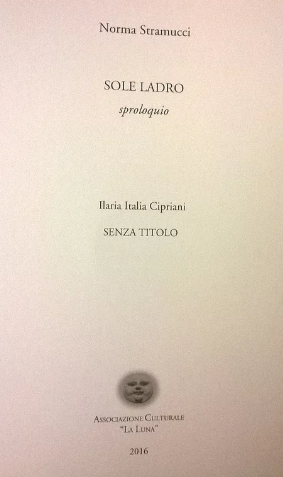 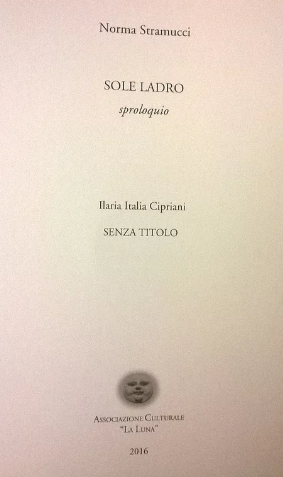 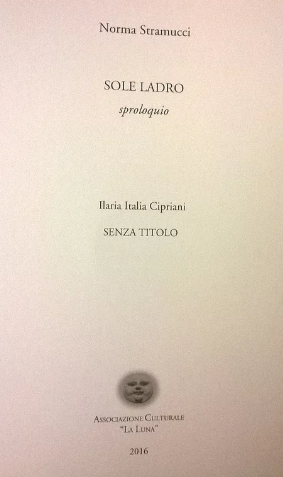 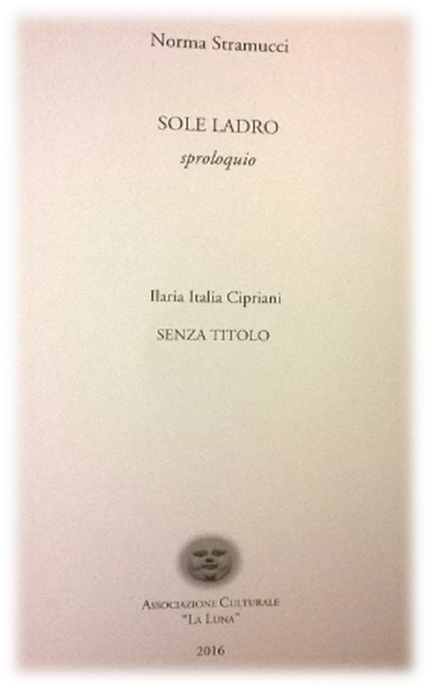 p. 7
In questo libro il lavoro del lutto non è un lavoro solitario. Il testo ospita infatti brani del diario di Andrea, poi pagine di Paolo e soprattutto di Ilaria, suo fratello e sua sorella. Ne viene fuori un dialogo continuo, fitto, a più direzioni come in un oratorio o in una rappresentazione drammatica. Intorno allo scomparso e alle sue parole si ricostituisce […] un’elaborazione collettiva alla quale in un certo senso, prende parte lo stesso Andrea, come se lui stesso potesse affermare la sua presenza. 
                                                                     (pp.7-10, passim)
Prefazione di Raffaele Donnarumma
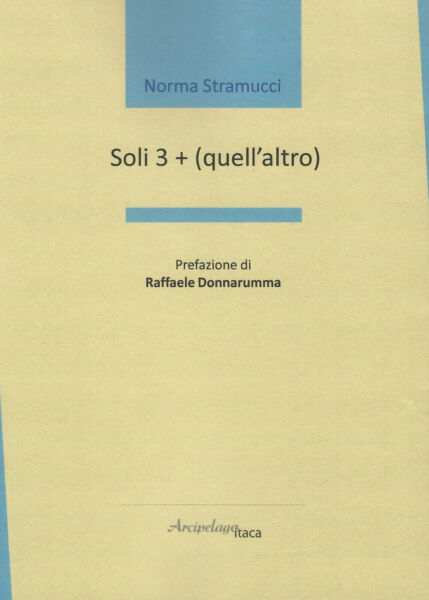 Sole ladro – Sproloquio 
(il DOLORE)

Fuoco al sole 
                      (la RABBIA)
All’ombra rotonda del sole
(la CONSOLAZIONE)
Soli 3+ (quell’altro)
(LA QUOTIDIANITÀ, LA VITA)
2019
I  titoli delle sezioni
      
Sole ladro – Sproloquio
… E allora io che lo devo sapere se è la tua moto che non ha frenato o se davvero è stato il sole che ti ha rubato il sole il figlio mio di te ladro.                                                                                                                     (p. 17)
I  titoli delle sezioni
      
Fuoco al sole
[…] Con i piedi ho messo ad ardere la legnadi fuori in giardinoper dare fuoco al soletroppo acceso.                                            (p. 75)
23 ottobre 2016

Alla cagna ringhiosa 
andrò a dare fuoco
fino a Nkabelane,
in capo al mondo.
Con le sue ossa
arderà ogni dolore
di madre per sempre.
E fino al sole arriverà il falò
e voglio vederlo,
il sole che brucia.



                                                                                                                                                             (p. 49)
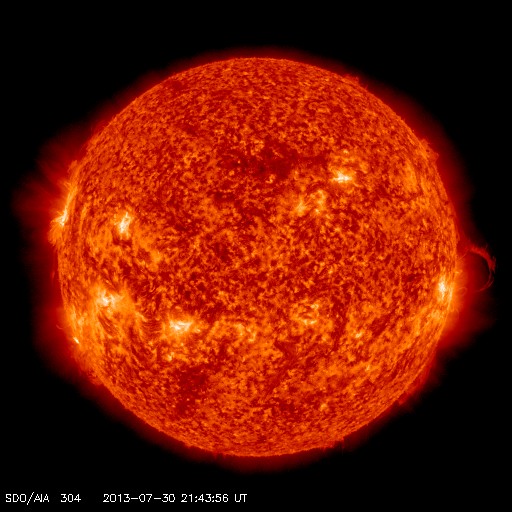 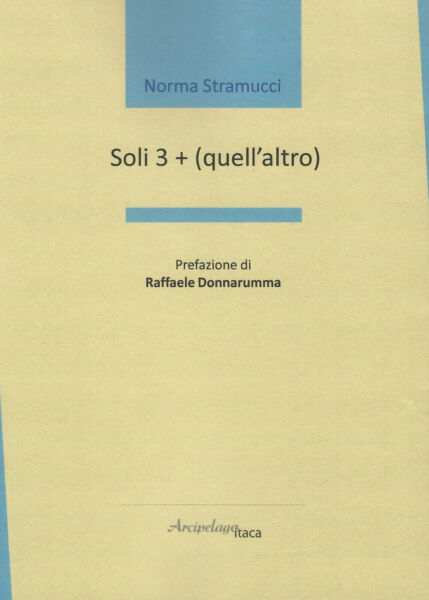 8 settembre 2017

Nel momento dell'abbraccio serrato
andando via per la sua lunga assenza
-ma Siviglia è città di questa terra,
tuo fratello mi ha detto
mamma io torno.
Cagna ringhiosa non azzardarti
ad azzannarmi ancora.

                                                                   (p. 63)
La partenza di Paolo
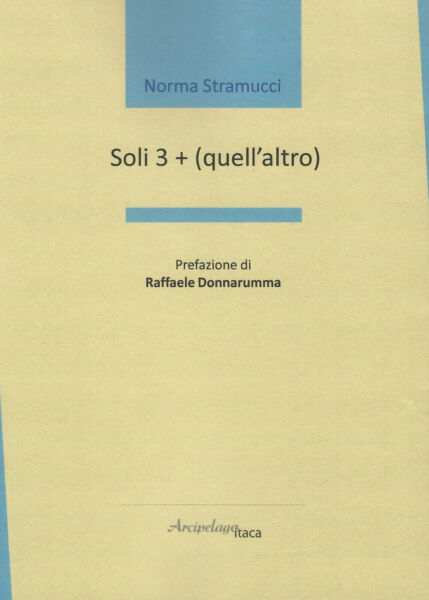 25 aprile 2018


Sono ripassata in autostrada
e ho rivisto un film dove un poliziotto
bussava ad una casa
ad annunciare contrito
la morte del figlio.
A casa nostra nessuno è venuto.
Nemmeno hanno telefonato 
col tuo cellulare in mano
e le mie tre chiamate perse a te.
Tre chiamate da: mamma.
Non eri un figlio di nessuno.
Ma a casa nostra nessuno è venuto
a dirmi il figlio tuo è morto.
Nemmeno hanno telefonato
col tuo cellulare in mano
e le mie tre chiamate perse a te.
Tre chiamate da: mamma.                                              (p. 85)
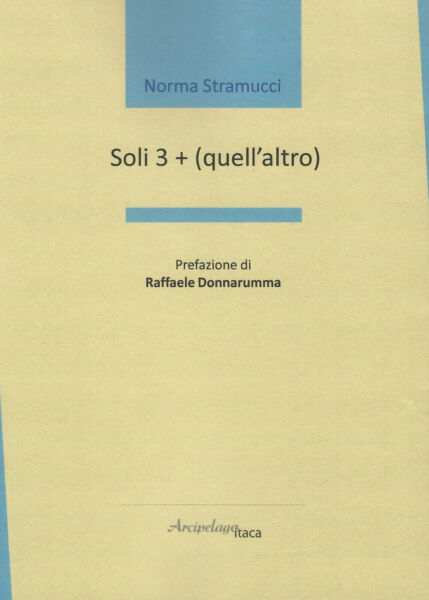 I  titoli delle sezioni
      
All’ombra rotonda del sole
3 gennaio 2017 All'ombra rotonda del sole -che non esiste, non può esistere dico adesso arriva Andrea.  (p. 93)
26 aprile 2018

Padre mio che sei nei Cieli
[…]
Ce ne ho messo di tempo ad accettare
che questa è stata la tua volontà:
in Cielo per Andrea, 
per me su questa terra. (p. 117)
E con oggi sono 365 giorni che non ci vediamo e non parliamo. Trecentosessantacinque giorni. La mente e la memoria hanno fermato ogni attimo di quella nostra ultima cena insieme: tesoro tra i più preziosi che potrò mai conservare. 
Le chiacchiere, la tua voce, i tuoi racconti di ferragosto, il sorbetto e l'interessamento per il nome della tua nipotina. Uscendo dissi a Giacomo: «siamo stati bene stasera».
Sì, siamo stati bene. Ma la stessa mente ancora non si rassegna, non vuol capire. Anche oggi preparando per la cena, per l'ennesima volta, le dita hanno afferrato 5 coltelli e 5 forchette. E ogni volta via, a rifare due volte il conto. Perché se tutta la vita conti 5 non sai fare diversamente. Perché quel ʺmeno unoʺ a tavola e nella nostra vita non è concepibile. Forse si potrà star ʺbeneʺ di nuovo. Sei con noi, alla nostra tavola e nella nostra vita, sempre: questo lo so. Devo solo imparare a vederti ʺoltreʺ. Per ora è qui che mi manchi.                                                                                             (p. 95)
Ilaria,16 agosto 2017
20 aprile 2018

Ieri al tramonto l'ho rivisto
il sole maledetto di te ladro.
La troppa luce che cancella
la via di casa nostra
a me per un secondo.
Ma per averti vivo ancora
ho inventato
il sole che rinfresca
all'ombra sua rotonda
e intanto ti preparo
-che tu arrivi tra poco
la bistecca per cena.            (p. 112)
Aspettami, che arrivo!    Andrea, 12 agosto 2014
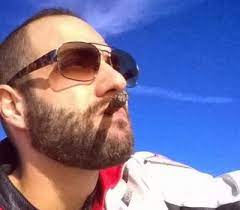 Per condire il risotto
uso piselli e carciofi
e non vado a cercare
strambe ricette del Medio Oriente.
Non mi serve il pilaf
per il pollo al curry
per il pollo alla paprika.
Io che il pollo lo faccio
col rosmarino e l’aglio
in potacchio, alla marchigiana. 
Però mi scopro che vado alla ricerca
degli stratagemmi della mia mente
-altro che curcuma, cardamomo o cannella,
per fingerti qua, presente.
E non fa niente, se mi urtano l’ernia iatale
che il fegato m’annienta.
                                                                                        
                                                            (p. 97)
I  titoli delle sezioni
      
Soli 3+(quell’altro)
[…] E adesso che ho pianto tutte le mie parole non ho che da restare su questo pianeta con tre soli strapazzati come uova nel mio cuore.
E intanto sotto quell'altro sole mi metto a guardare quello che non si vede.
                                            
                                                 (p. 128)
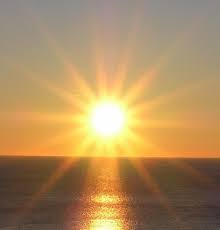 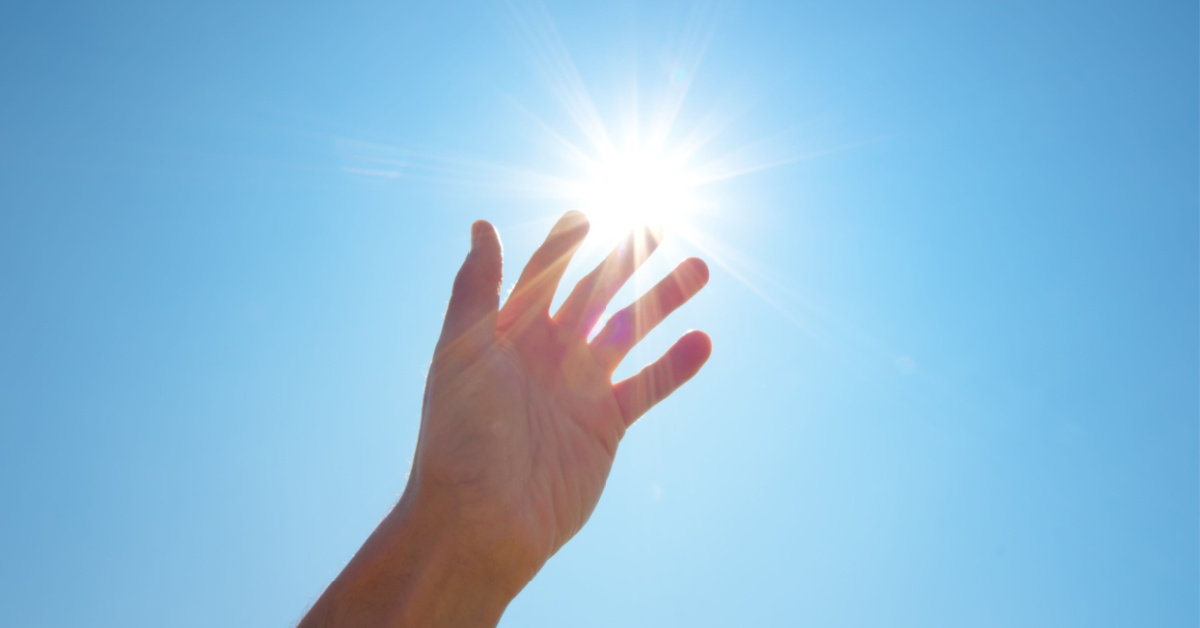 Al sole ladro non prendo il mio caffè
che non mi va giù nemmeno
un goccio d'acqua.
Al sole che incendio il mio caffè lo sbatto
contro il muro bianco.
All'ombra rotonda del sole
il caffè che mi piace
me lo prepara la mia piccinina
in una tazzina per gioco
e bevo il nulla e dico
mhm che buono.

All'altro sole ogni mattina
seduta al tavolo della mia cucina
bevo lenta lenta
il caffè di questa terra.
… 
                                                         (p. 129)
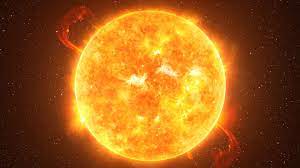 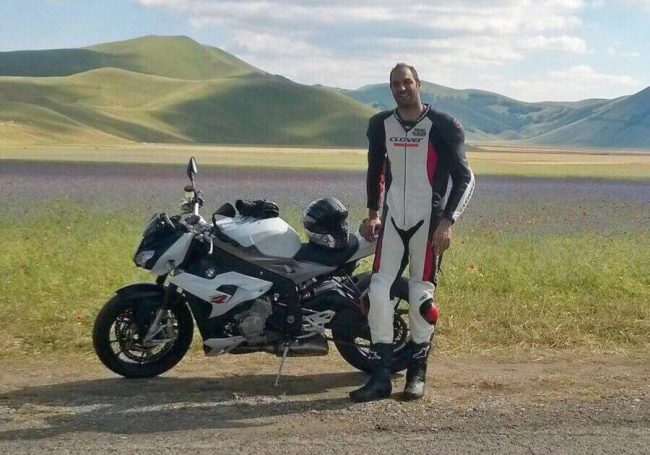 E ci saranno sempre quelle notti piene di fantasmi… seguite 
sempre da giorni pieni di luce!
Perché è la nostra luce a crearci le ombre, e quella luce,
è proprio al di là del muro che ci ostacola.
Getta il cuore oltre l'ostacolo… e corri a prenderlo! 
Andrea, agosto 2013
(p. 64)
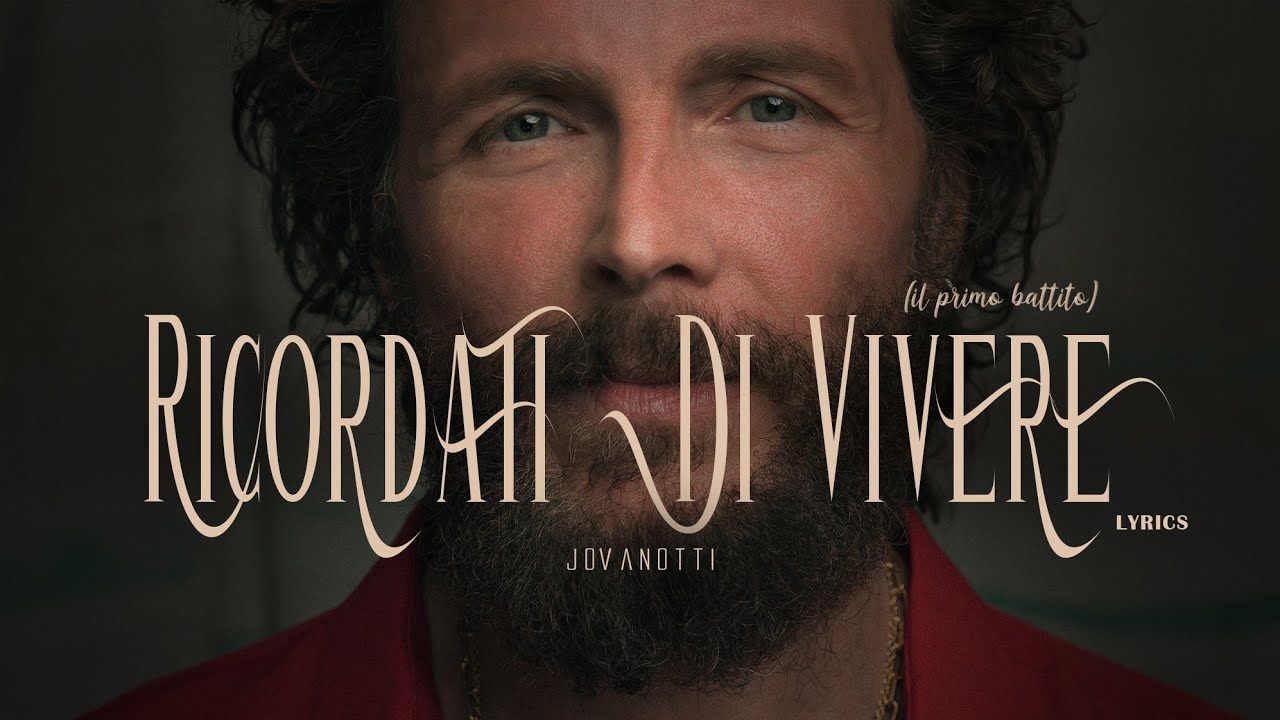 https://www.youtube.com/watch?v=EJRUqRekBr0
«Perché pretendere che la poesia 	piaccia a tutti? […]. Qualcuno dice: ma 	la poesia a che serve? 

Che discorsi: e vivere, a che serve? 

https://mydbook.giuntitvp.it/app/books/GIPR_P1870126M/html/18